Thème introductif :Les enjeux d’un développement humain et durable
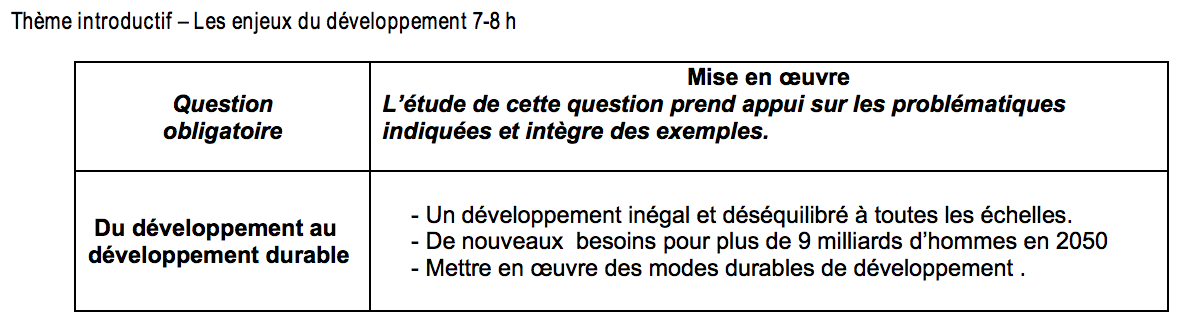 Problématique générale :
Dans quelle mesure l’augmentation des populations et de leurs besoins obligent les différentes sociétés à modifier leurs modes de développement ?
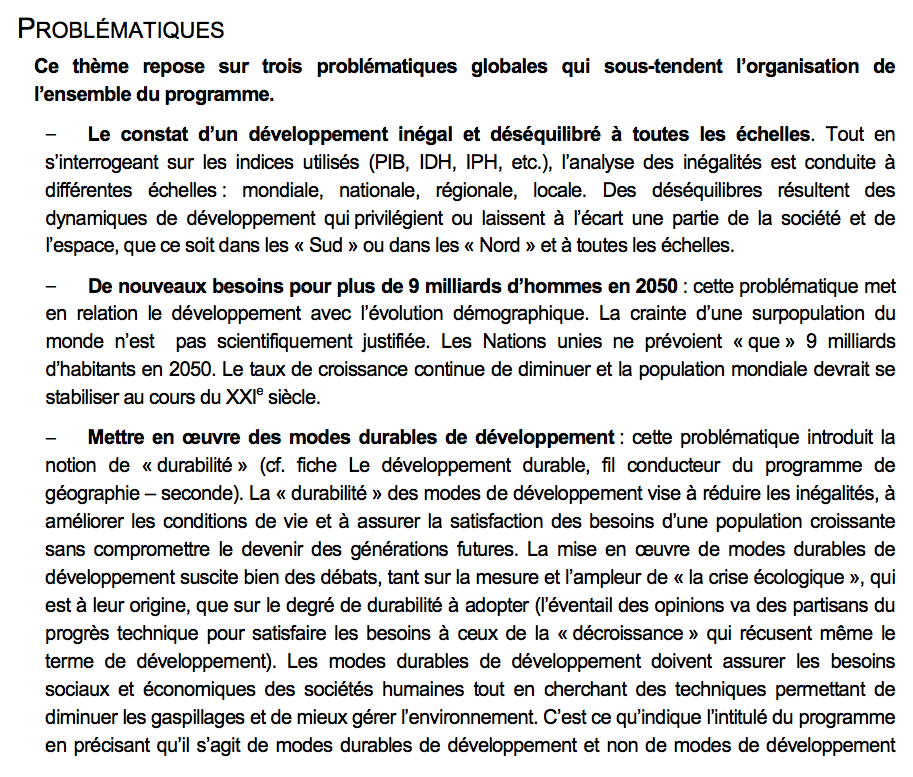 Aborder l’inégal développement à toutes les échelles à travers une approche réflexive sur les indicateurs statistiques
Montrer la croissance des besoins et déconstruire les propos néomalthusiens
Montrer la diversité des défis auxquelles les sociétés sont confrontées au présent et à l’avenir à travers la grille de DD
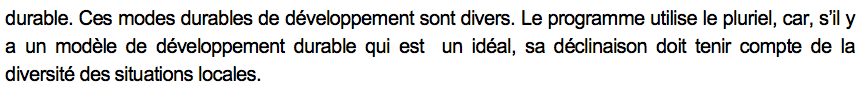 A. Des sociétés inégalement développées.
1) Comment mesurer et identifier les inégalités de développement ?
Qu’est-ce que le développement ?


Comment évolue globalement le niveau de développement dans le monde ?


Quels sont les indicateurs statistiques pour mesurer le développement ?
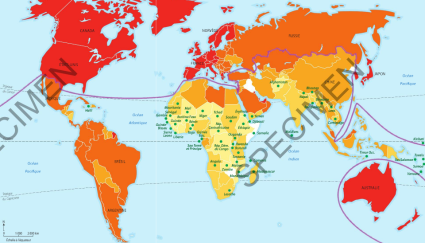 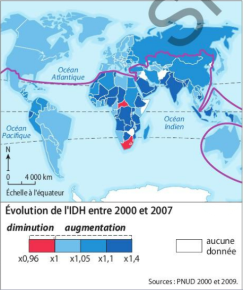 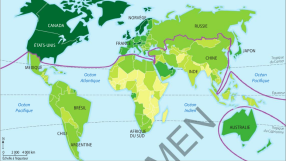 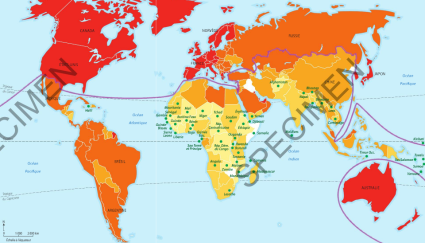 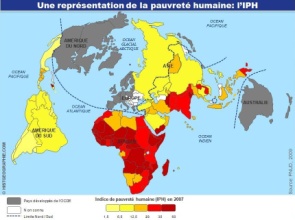 En prenant l’exemple de la Chine, montrez que ces indicateurs présentent des réalités différentes.
d. Les signes du sous-développement :
2) Les disparités de développement à toutes les échelles.
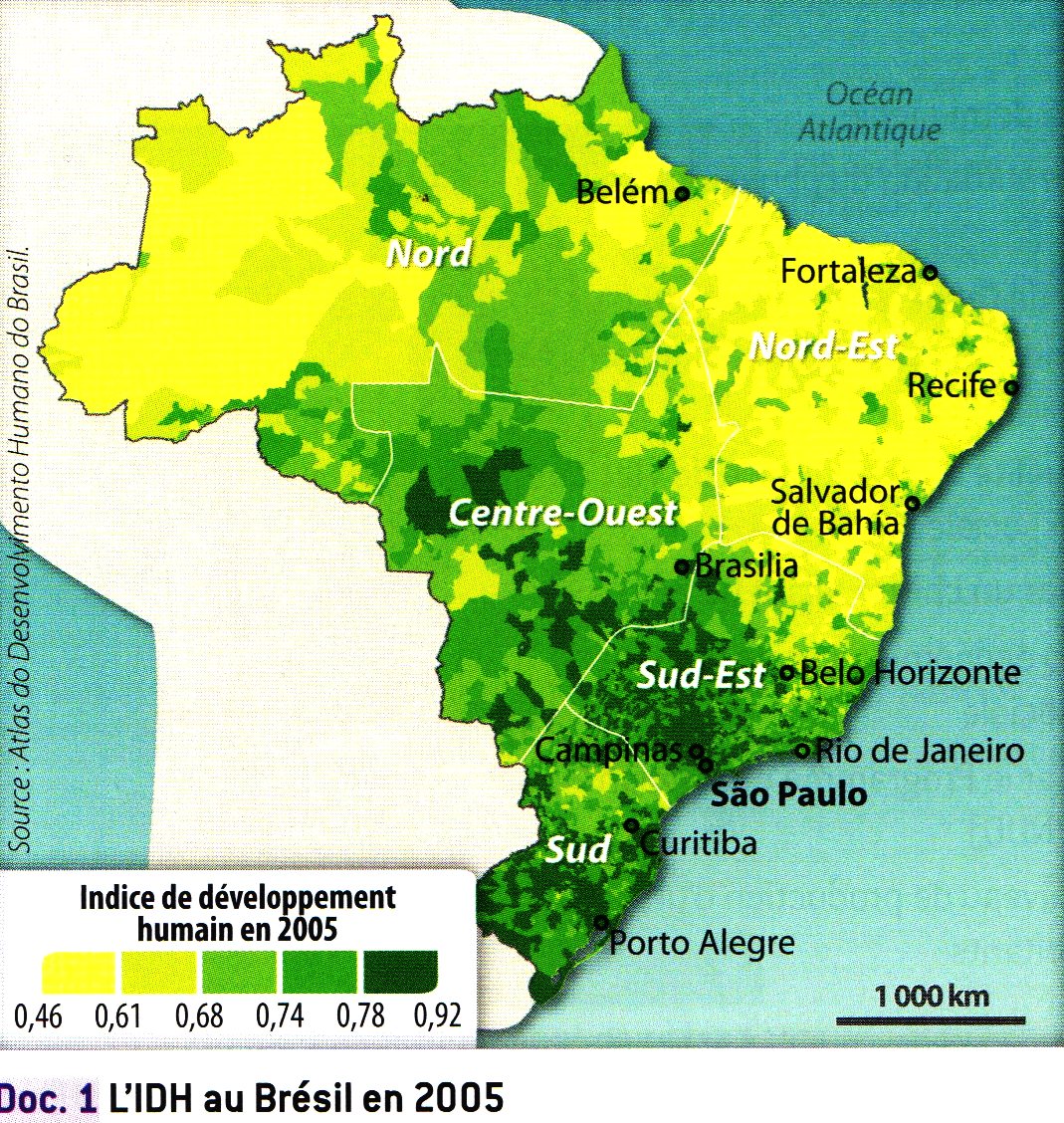 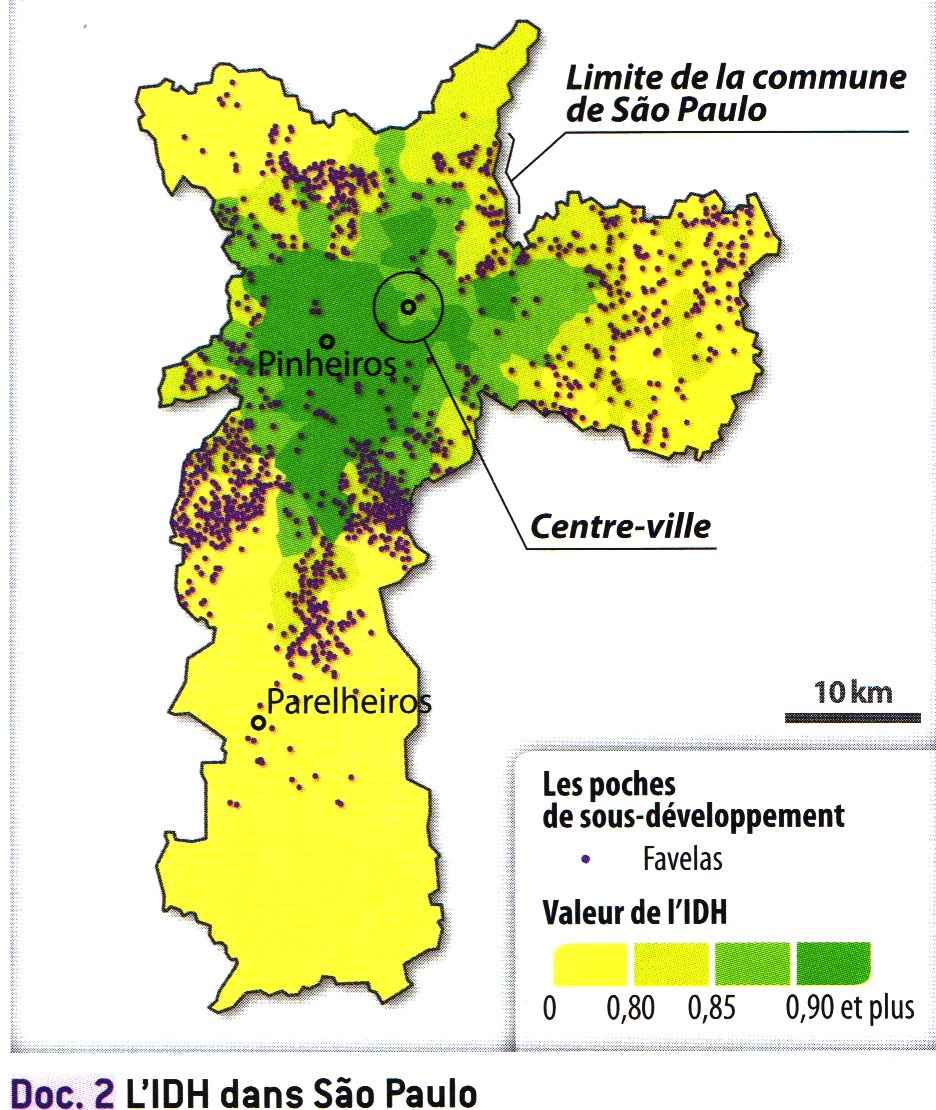 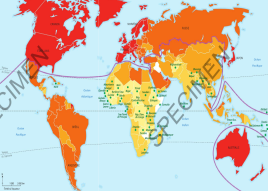 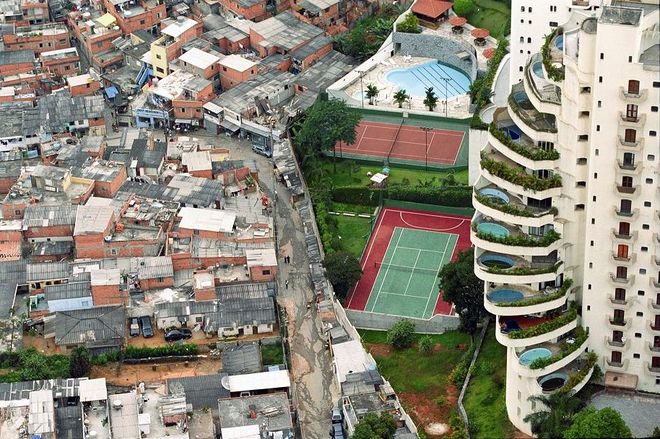 Doc. 3 : Photographie de l’un des quartiers de Sao Paulo, Paraisópolis
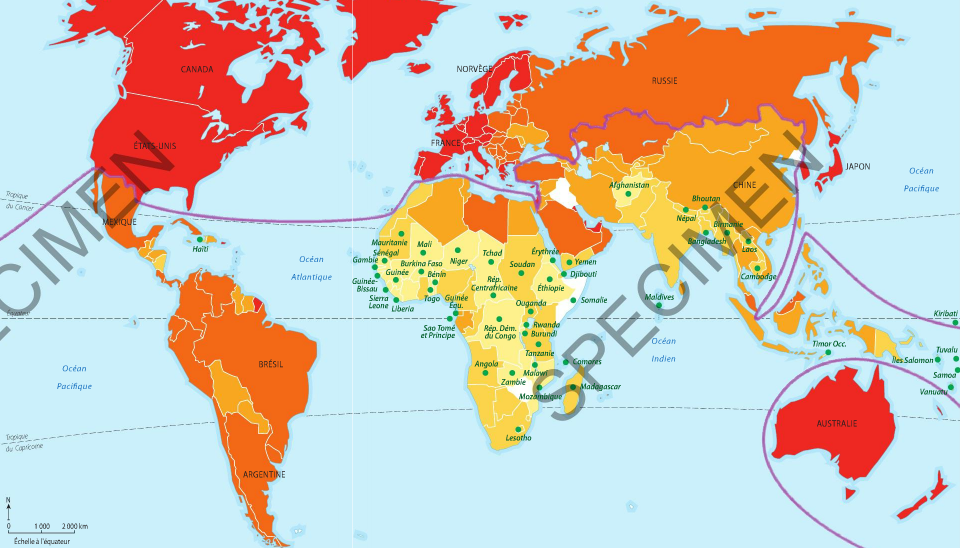 Les inégalités de développement (p.14-15)
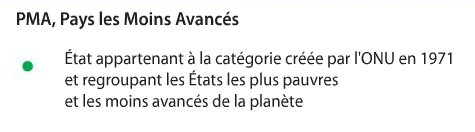 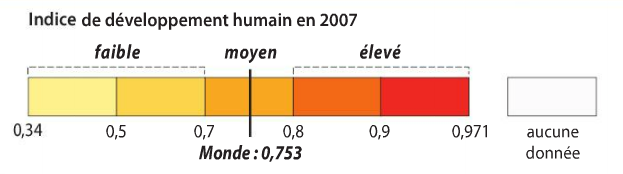 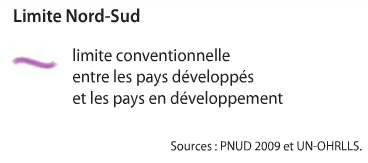 Des contrastes de développement à l’échelle mondiale
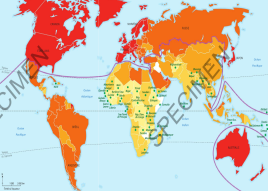 Le Club des pays à développement humain élevé  (IDH > 0,9) : 
     Pays riches et industrialisés de la Triade
Les pays en développement dont le niveau de développement progresse 
(IDH compris entre 0,75 & 0,9) 
Pays émergents
Les pays en développement dont le niveau de développement humain reste moyen
(IDH compris entre 0,6 & 0,8) 
PED
Les pays à développement humain dont l’IDH est compris entre 0,8 et 0,9 : 
Anciens pays communistes en difficulté
NPIA et PECO qui voient leur situation s’améliorer
Les Pays à développement humain faible
 (IDH < 0,6) : 
    Pays les moins avancés (PMA)
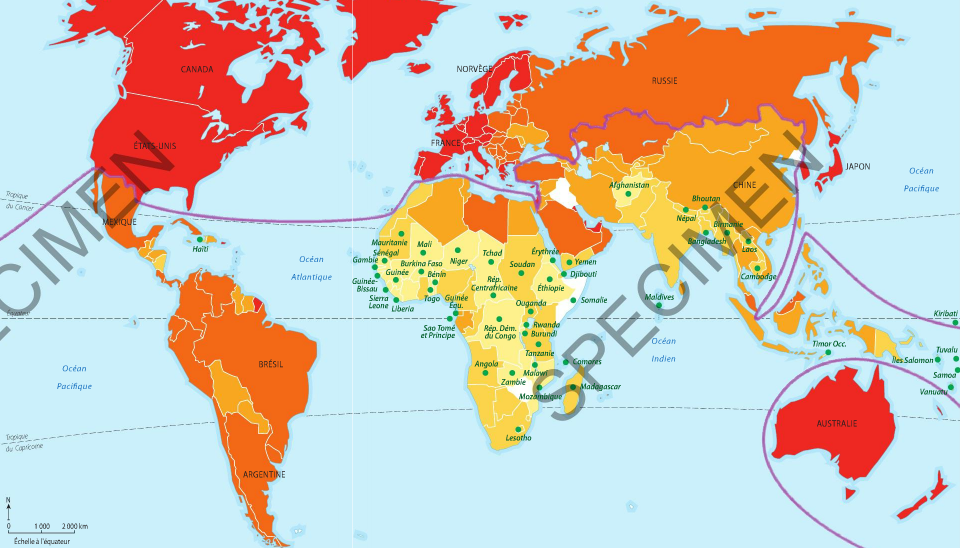 Les inégalités de développement (p.14-15)
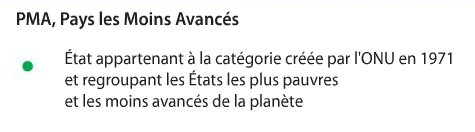 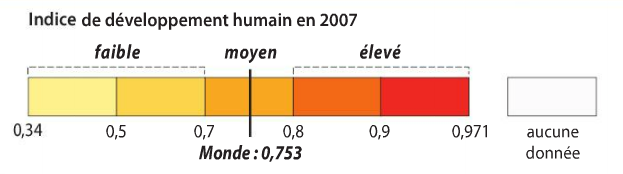 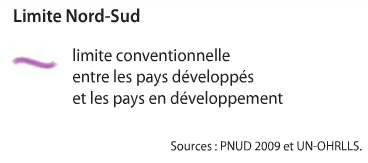 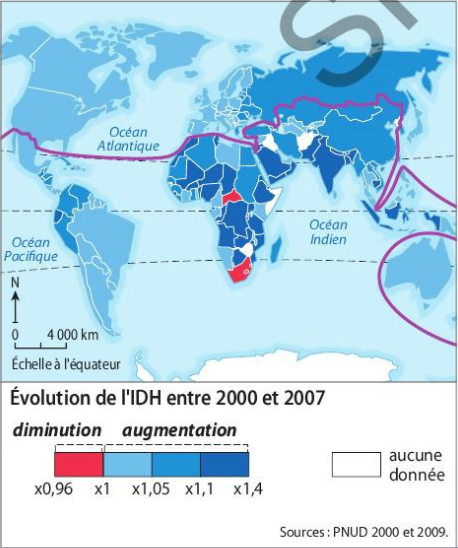 p.14
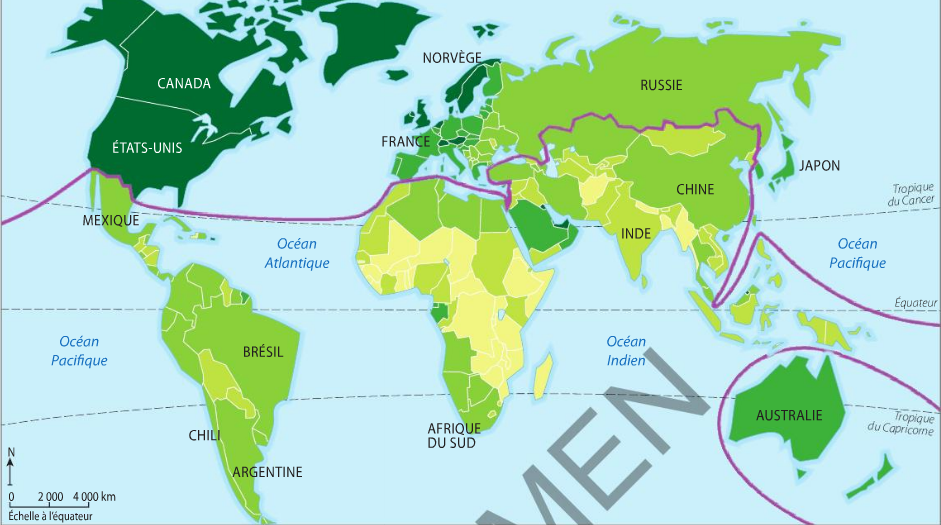 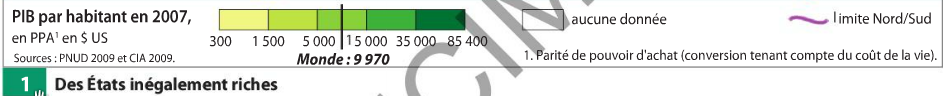 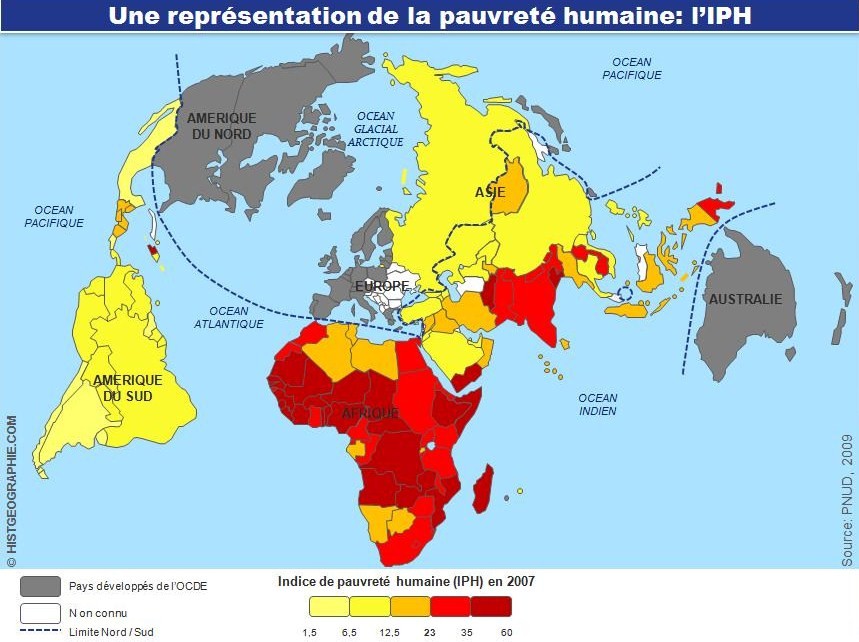 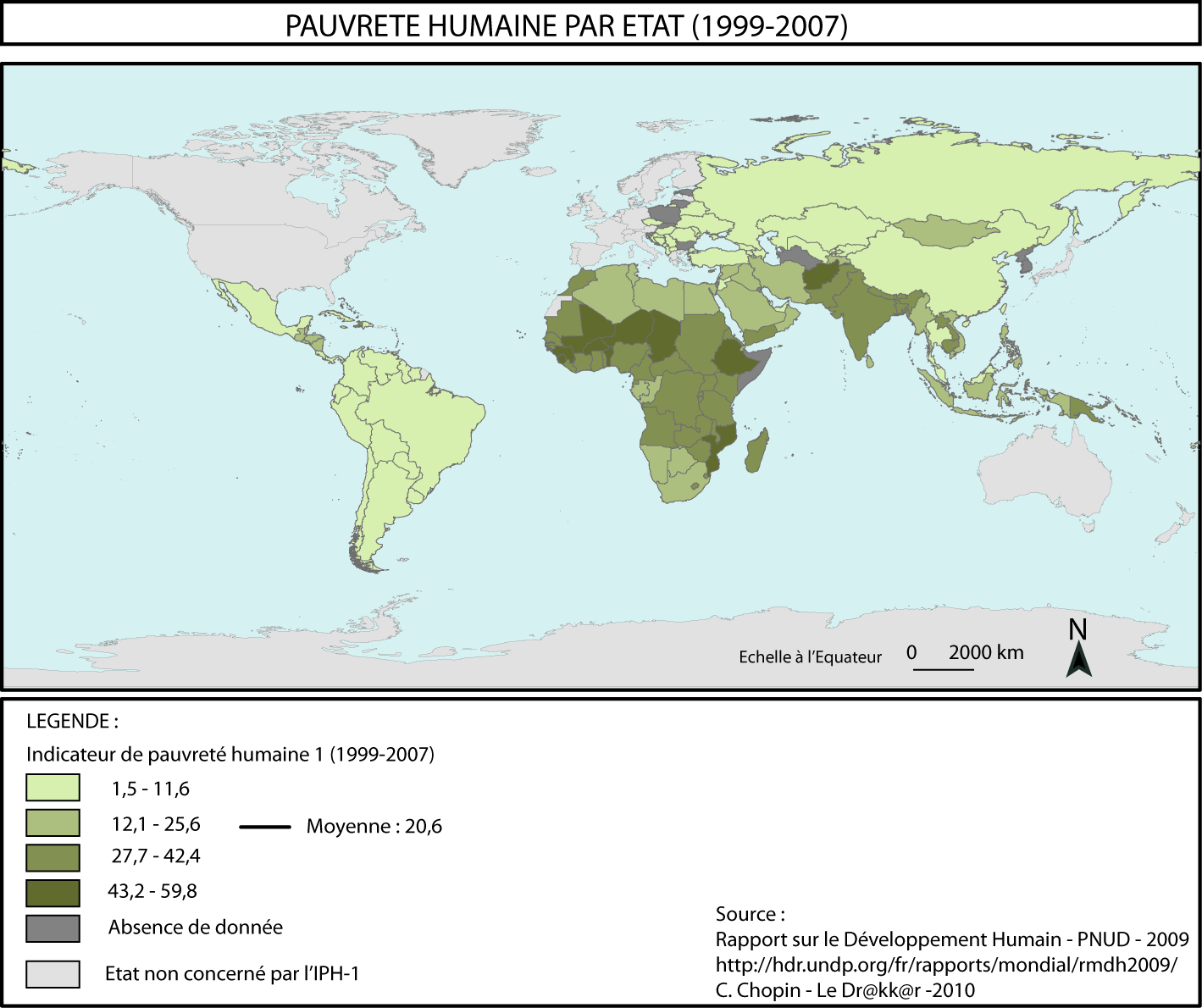 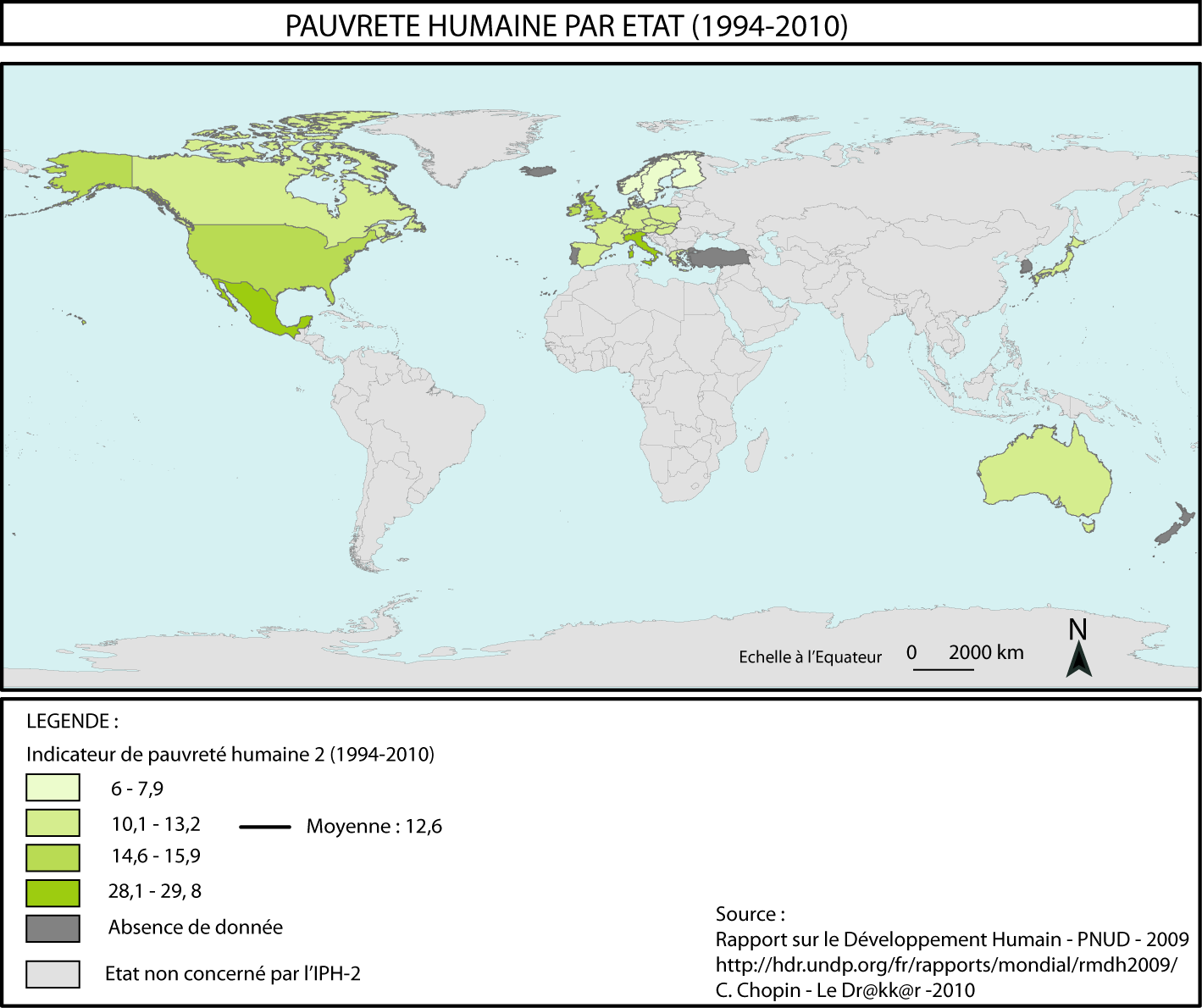 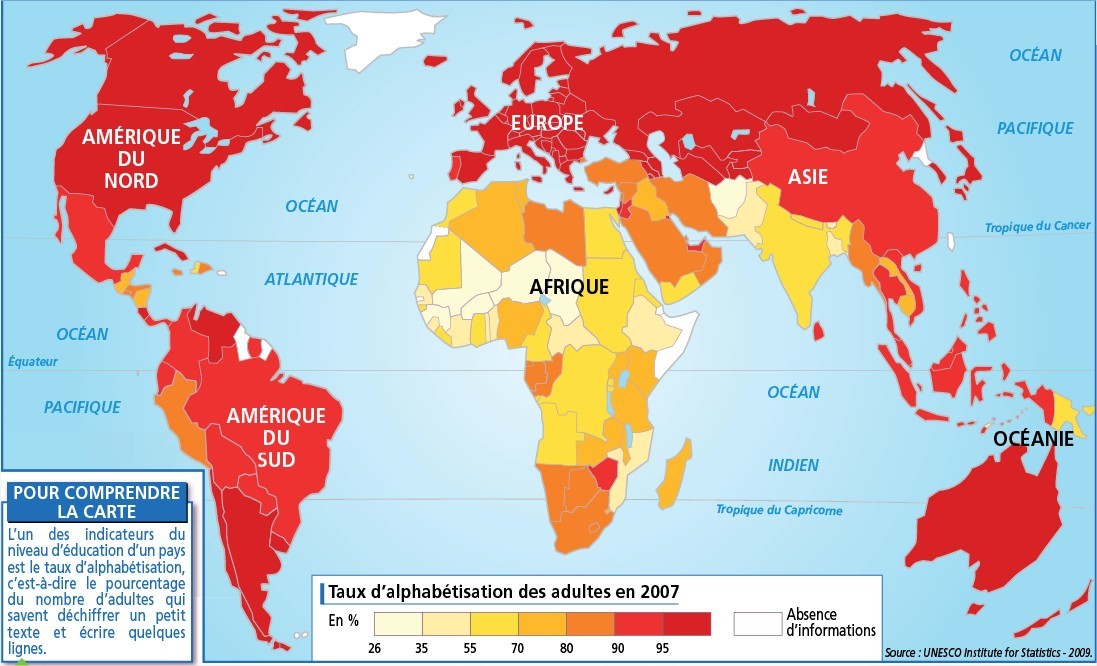 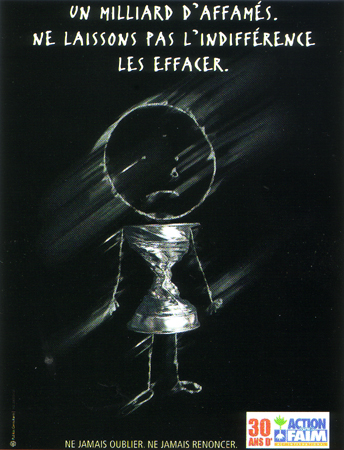 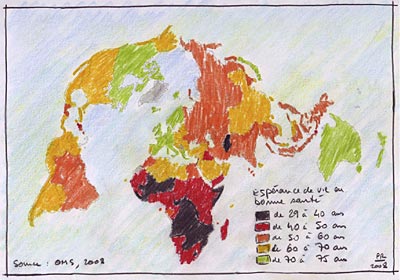 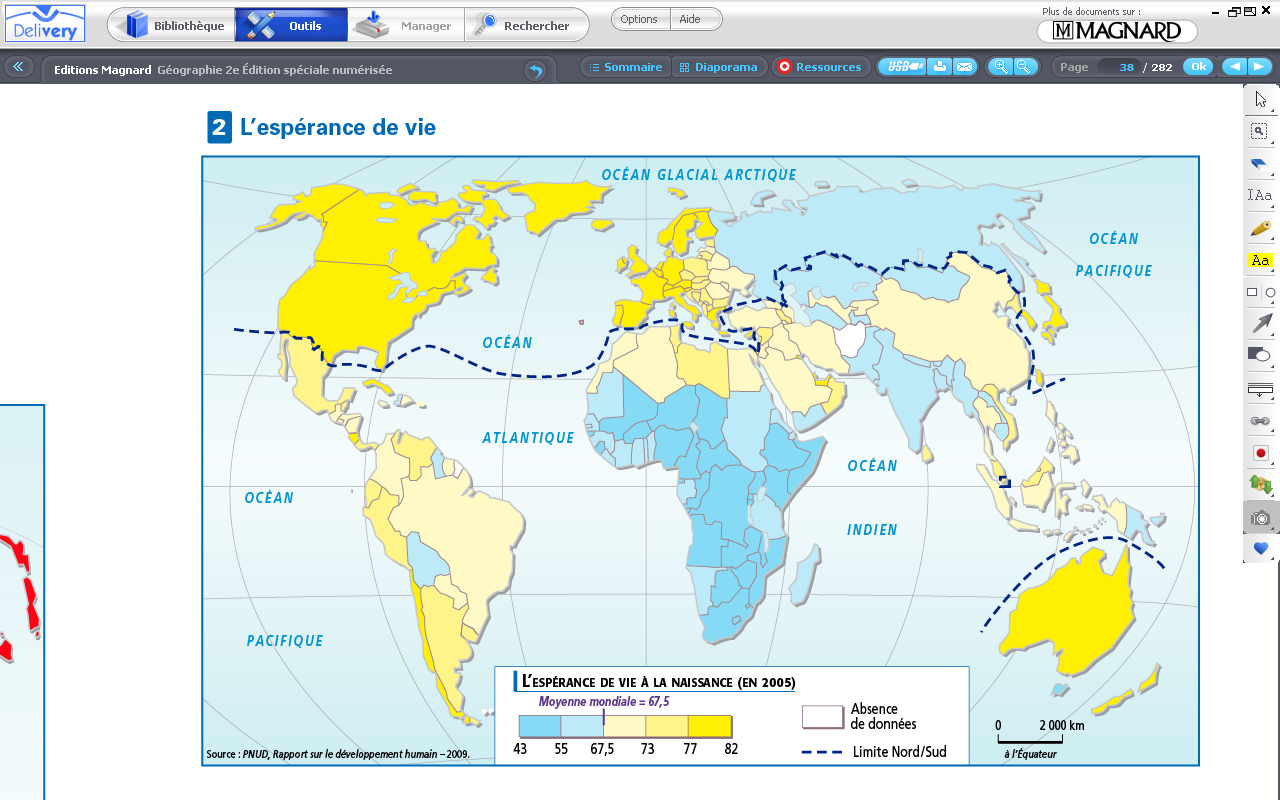 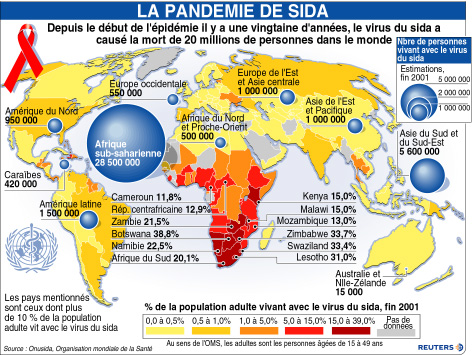 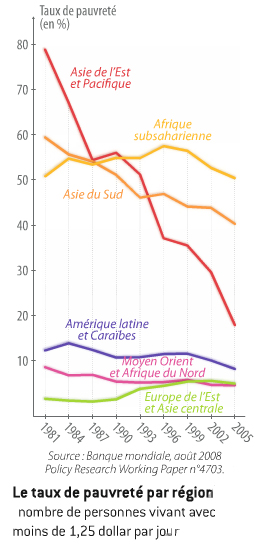 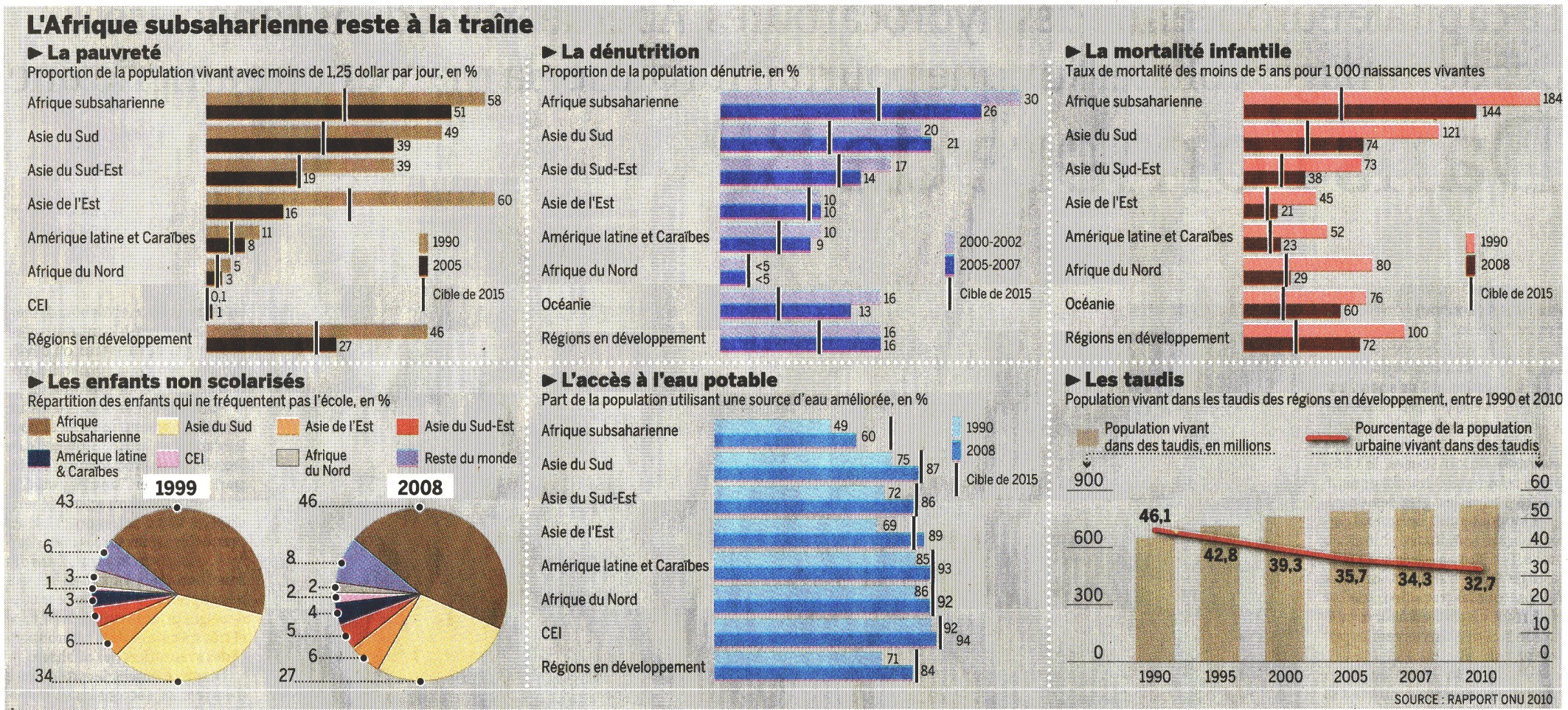 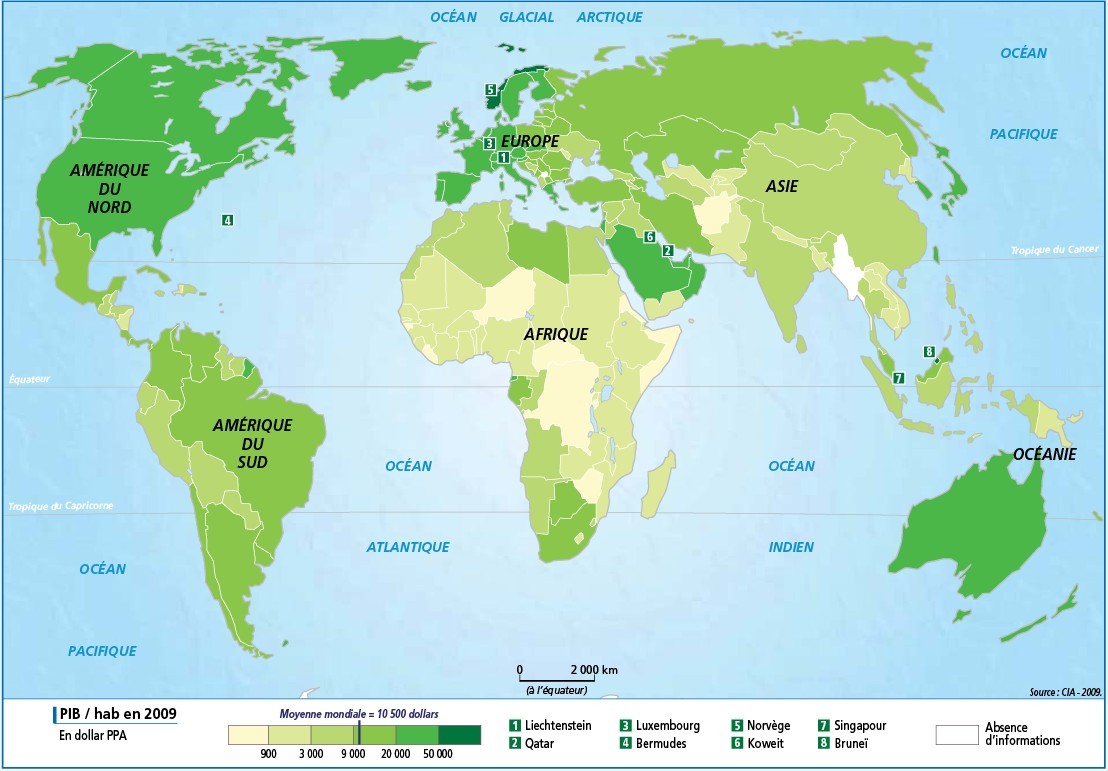 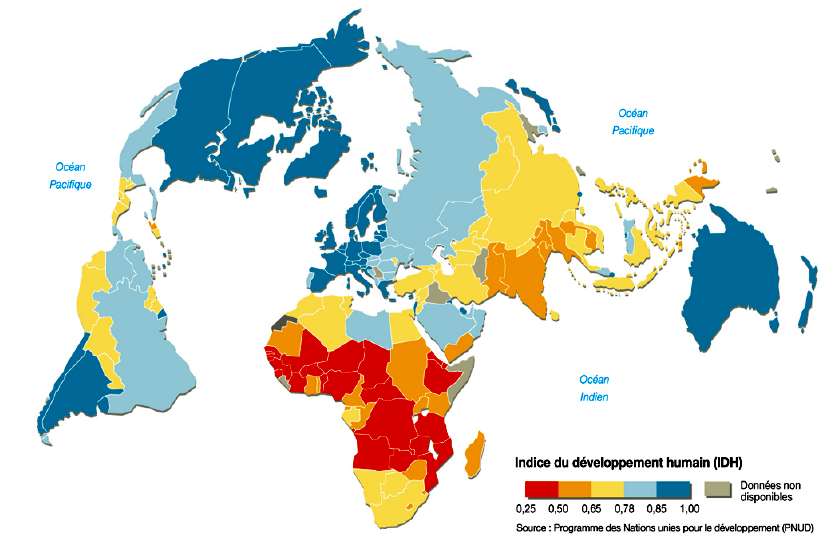 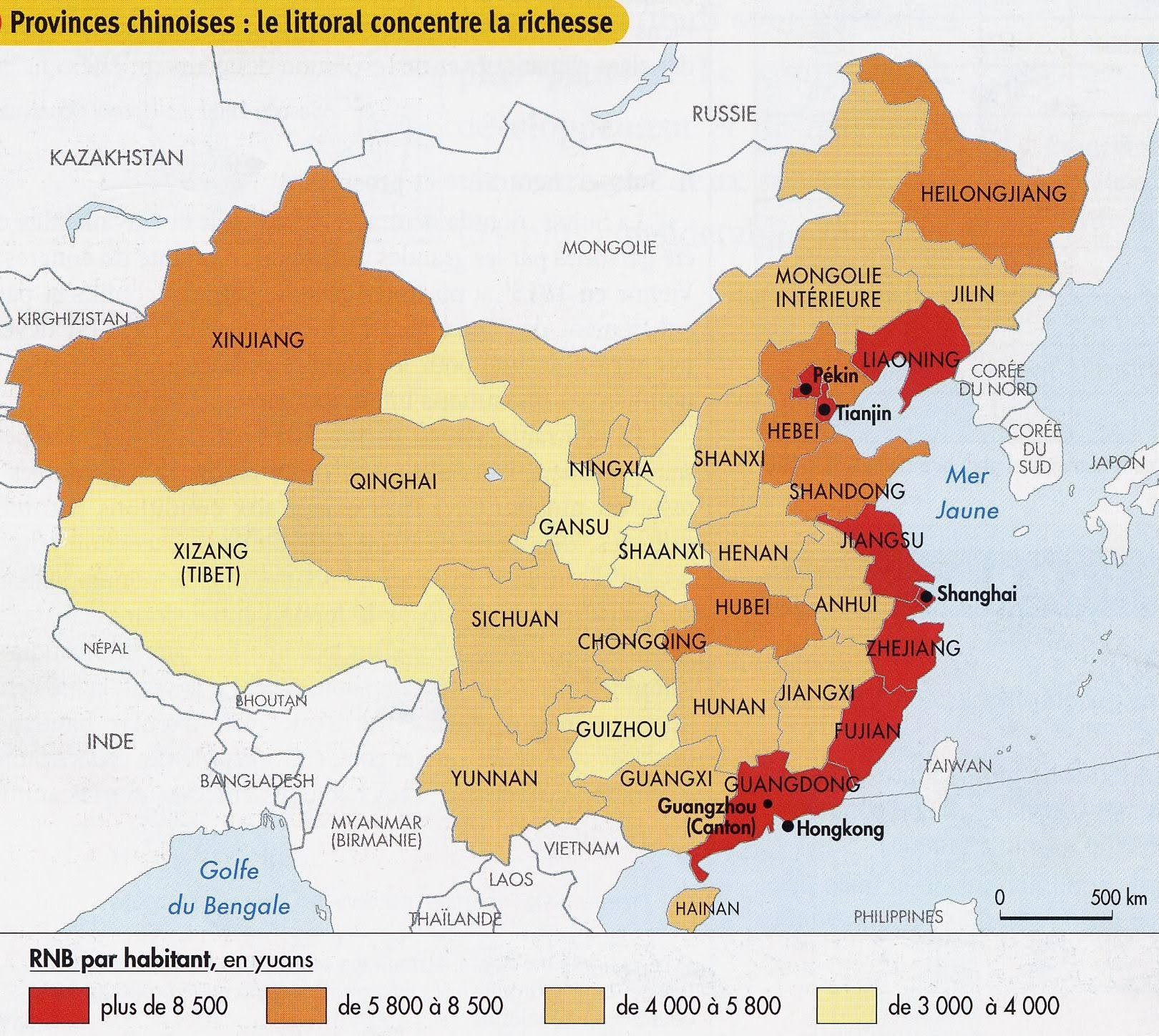 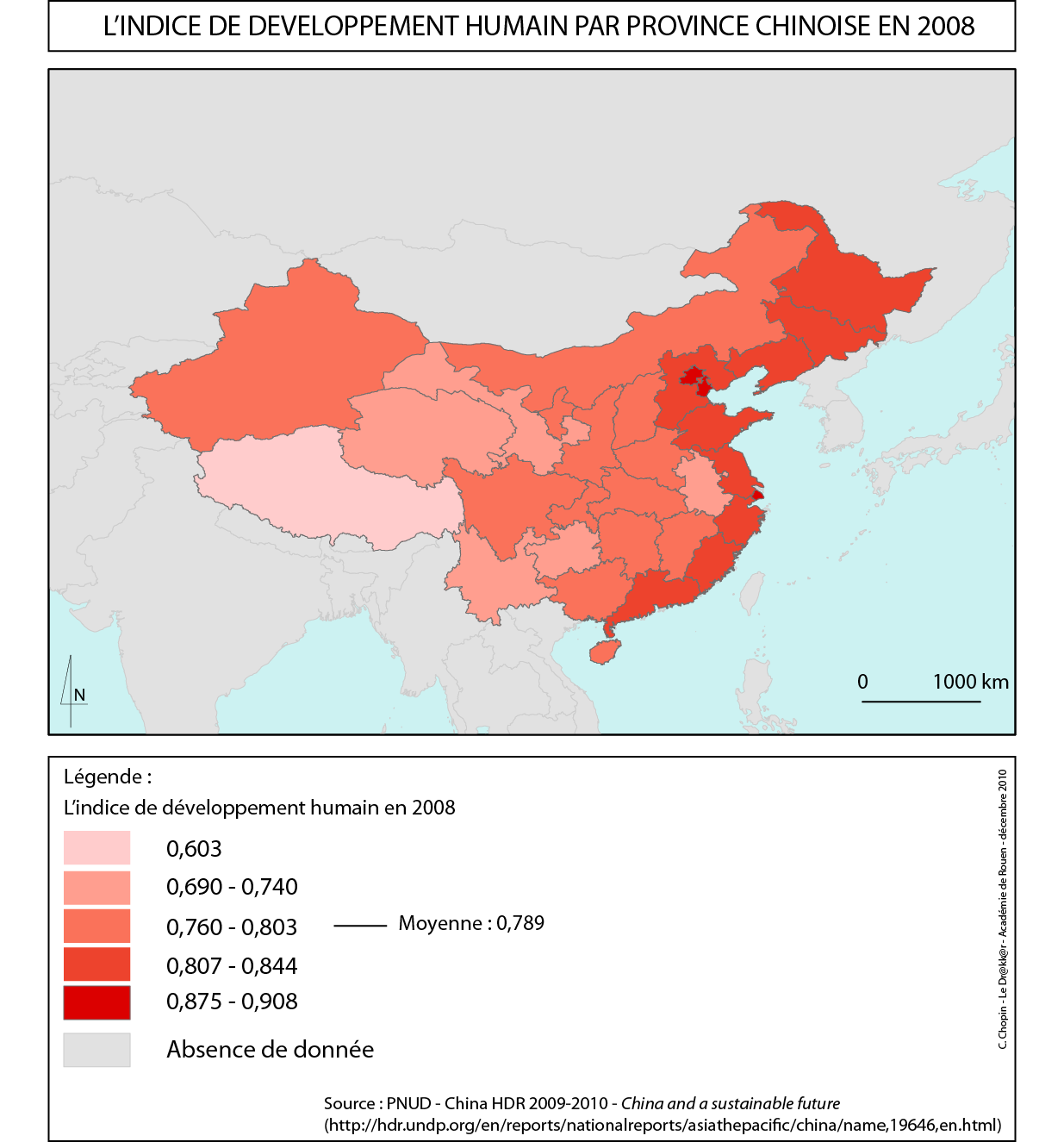